SEXUAL OFFENCES
Intended Learning Outcomes (ILOs)
By the end of this lecture, the student will be able to:
Define and classify sexual offences.

List indications of medicolegal examination for virginity and its signs.

Define rape and state conditions of consent.
Describe procedure of medicolegal examination of a victim of alleged rape.

Recognize procedure of medicolegal examination of the suspected assailant of rape.

Estimate clinical findings detected by examination of a victim of alleged sodomy.
Definition:
       Sexual offences are acts of sexual intercourse with a second person or an animal to obtain sexual gratification.
Incest:
        sexual intercourse by a man with a woman whose their degree of blood relationship prohibits their marriage e.g. mother, daughter, sister or grand-daughter.
II- Unnatural sexual offences
Sodomy.
Bestiality: sexual act by a human being with a lower animal, either by anus or by vagina. Sheep are commonly used by males, and dogs and cats by females. Severe injuries may occur.
Necrophilia: sexual activity with dead body.
Tribadism: gratification of sexual desire of a women by another woman = female homosexuality.

Sadism: Infliction of pain on partner for sexual gratification. This may cause severe injuries or death.

Masochism: sex enjoyment by receiving pain.
Buccal coitus: intercourse through the mouth. Faint teeth marks and abrasions may be seen on the penis.

Sexual asphyxia: It is achieved by constriction of the neck by a ligature which can be voluntarily tightened to produce cerebral hypoxia, to produce hallucinations of an erotic nature. This may lead to accidental death.
Virginity
Signs of virginity:
Hymen is intact.
Posterior commissure is intact.
Labia majora are firm, round and completely closing the vaginal orifice.
Vagina is narrow with a rugose mucosa.
Breasts are firm, hemispherical with small nipple and areola.
Examination of the hymen:
     The hymen is a thin membranous structure which partially closes the vaginal orifice in virgins.
Types of hymen:
Semilunar (cresentic).
Annular.
Dentate.
Fimbriate.
Cribriform.
Septate.
Imperforate.
Types of hymen:
1-Cresentric
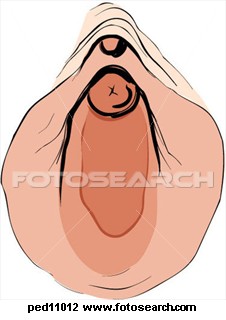 2-Annular
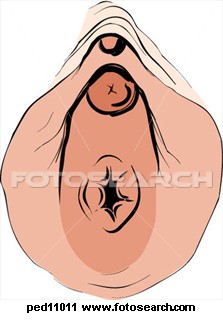 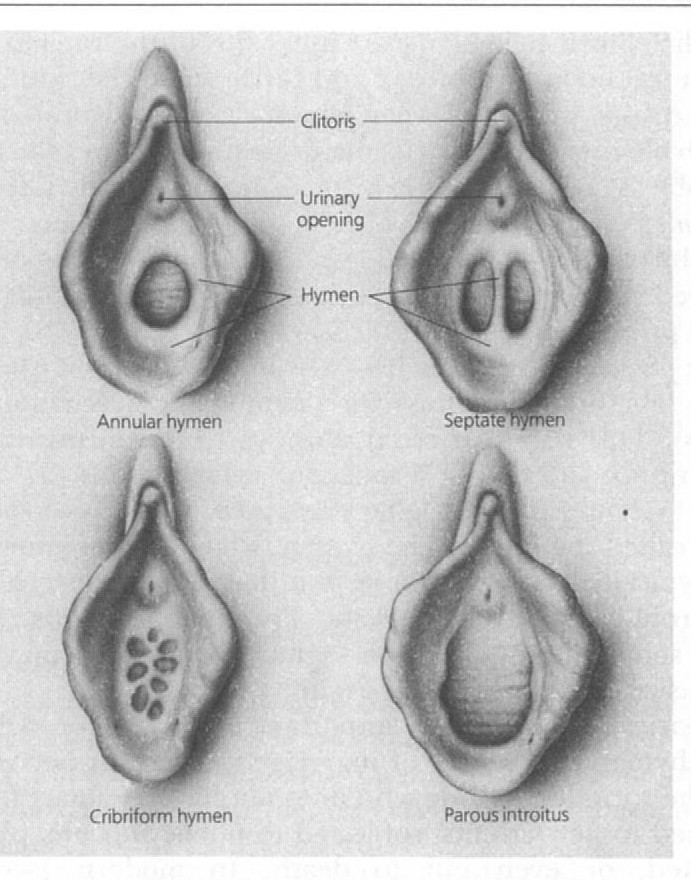 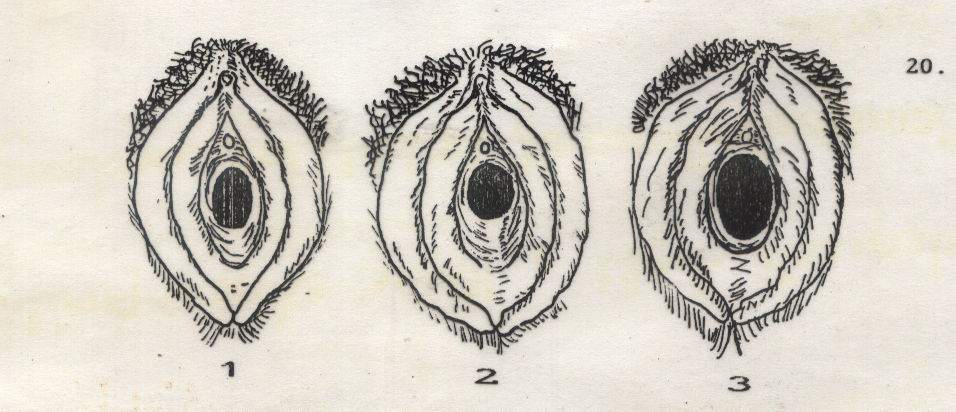 Annular
semilunar
Dilatable annular
3- Dentate
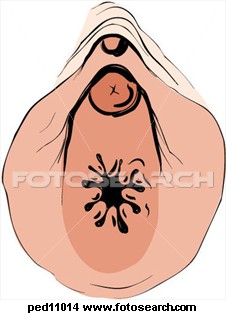 4-Cribriform
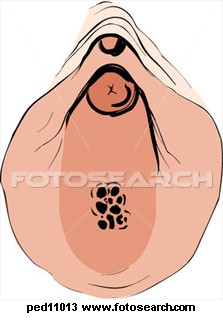 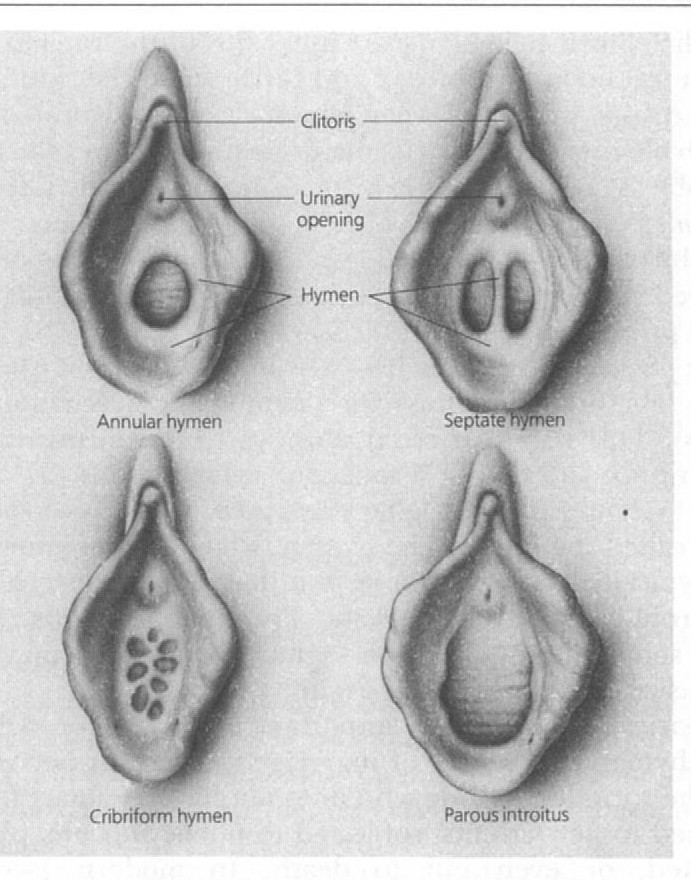 5- Septate
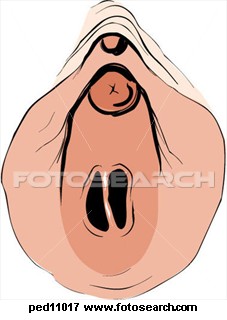 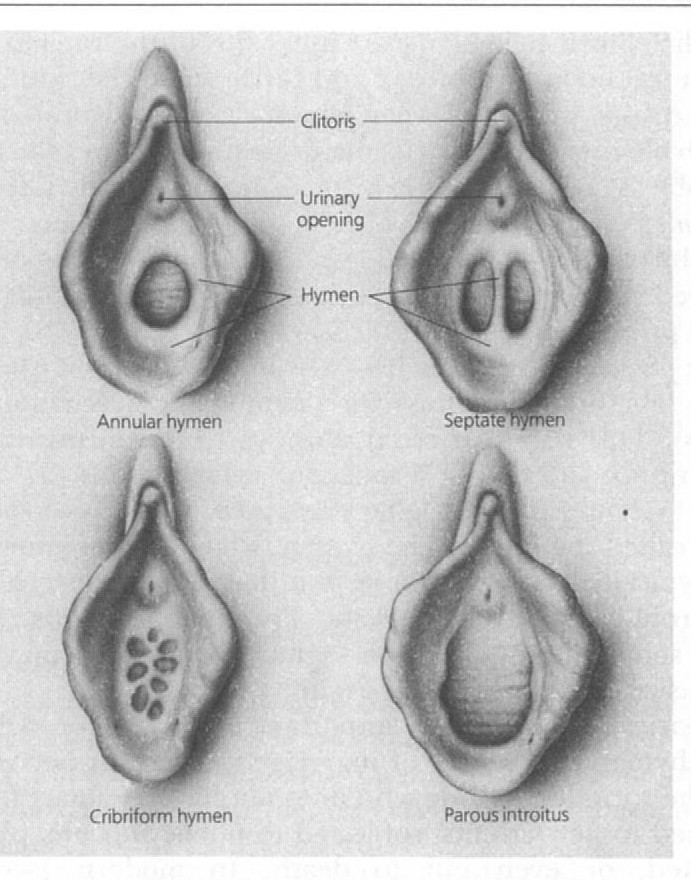 6-Imperforate
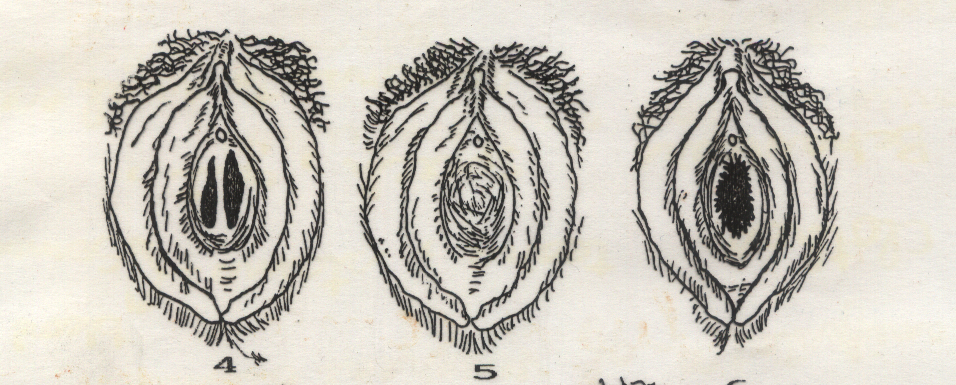 Septate
Imporforate
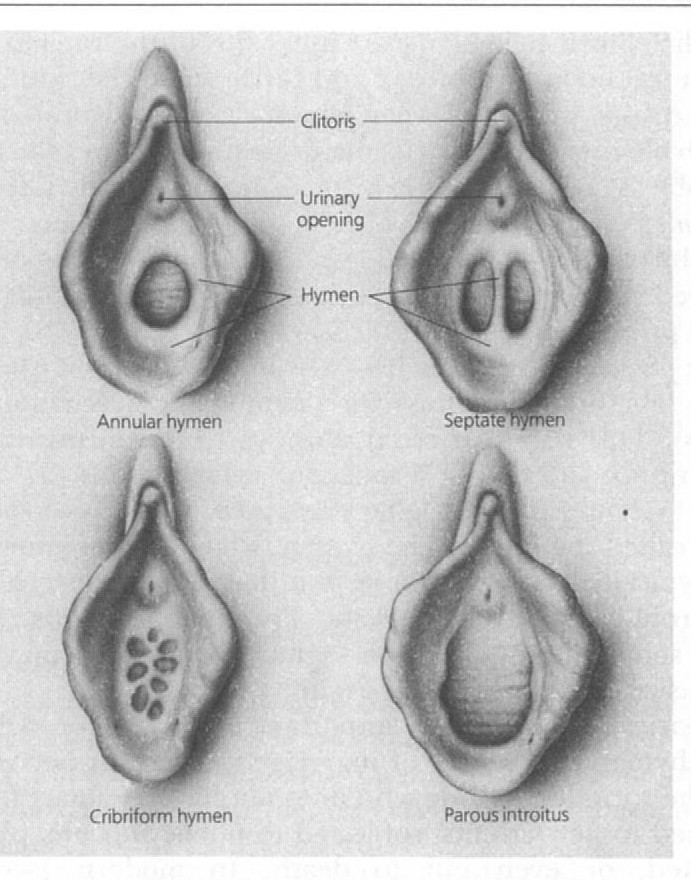 Medicolegal types of hymen:
Fleshy dilatable H.

Dentate or Fimbriate H.

Imperforate H.
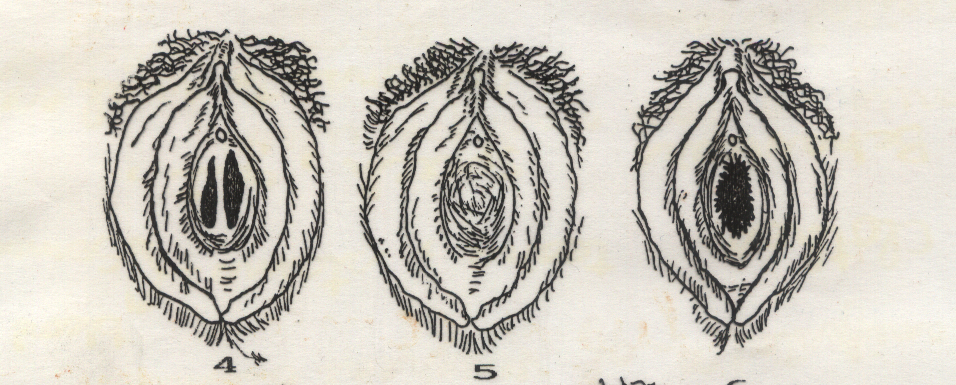 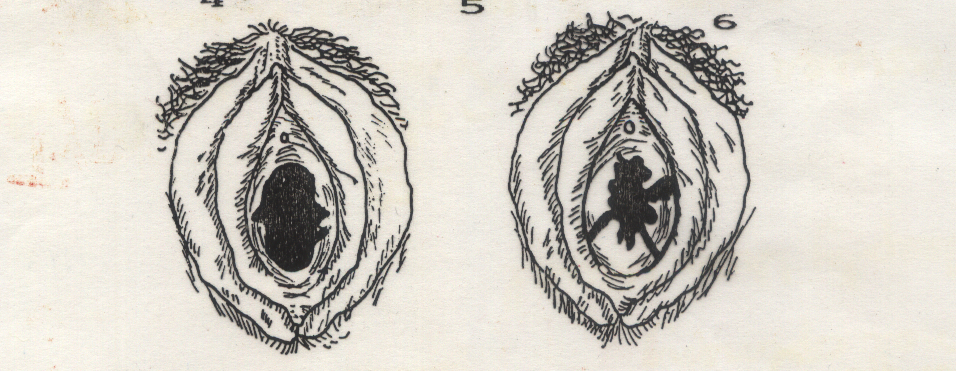 Fimbriate
Ruptured dentate
Indications of medicolegal examination for virginity:

In cases of suspected virginity in newly married female.
In cases of alleged rape.
In cases of suspected impotence.
In cases of imperforate hymen.
Rape
Definition:
   It is unlawful sexual intercourse of a woman by a man other than her husband against her will, without her consent and by force. This a false definition cause Rape is sexual intercourse with a female against her well ( she said No)
Conditions of consent
She must not be under the age of 18 years.
She should be sane and not mentally retarded.
She must be conscious, not be under anesthesia or asleep.
She must not be under the effect of drugs.
She must not under fear, violence or physical and mental threats. 
She must not under fraud i.e. the male partner may impersonate the husband during sleep of the wife.
Examination of a case of rape
Examination of the victim.
(B) Examination of the suspected assailant.
A. Examination of the victim:
A written consent for examination of the victim or her guardian.
A detailed history of the crime heard from the victim.
Age determination.
The examination should be made in the presence of a third person (e.g. a nurse).
The findings may be :
(1) Clothes: tears, marks of mud or grass, stains (blood or semen) particularly of the underwear. 
(2) Behavior, manner of speech and gait.
(3) Smell of mouth.
(4) Mental faculties observation during the interview or examination.
(5) General body examination:
Physical development and body built.
Wounds as signs of general violence on the body. The age of the wounds must be correlated with the suspected time of the crime.
Signs of general violence
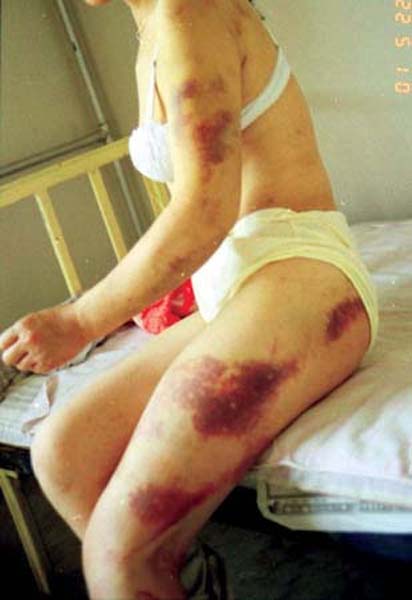 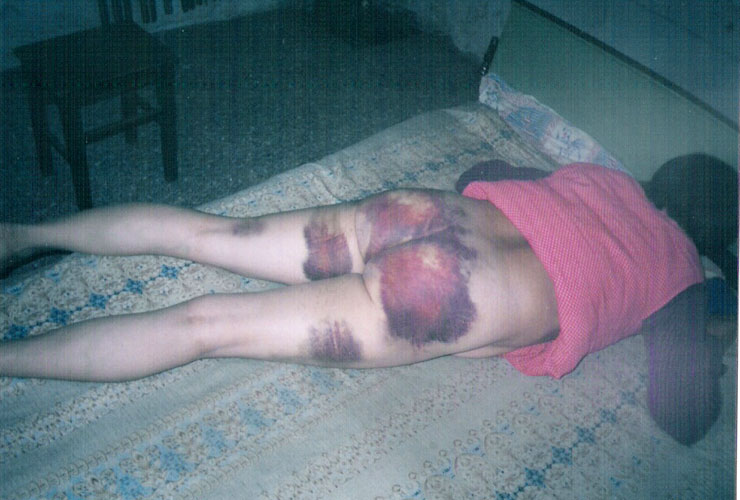 (6)  Local genital examination:
The victim is put in the lithotomy position in good direct light fully exposed.
Fear and shame from examination is more evident in virgins.
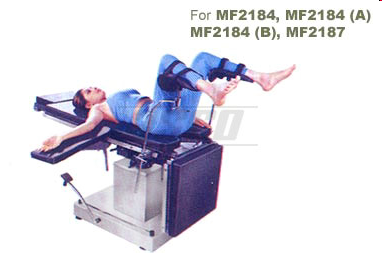 Local examination may reveal :
Wounds as signs of local violence: 
Abrasions or contusion of vulva.
Hymenal tears in virgin victim. Here, we must differentiate between recent and old tears.
Lacerations and tears in vagina and vulva, and perineal tear.
B. Assailant's pubic hair may be found on the victim genitalia.
C. Seminal or blood stains of the assailant may be found on victim's clothes , pubic hair or inside the vagina.
D. The presence of smegma bacilli is suggestive of coitus.
(7) Nails: for the presence of skin epithelial tags of assailant.

(8) Delayed examination of body and genitalia for the detection of venereal diseases (after 7 days for gonorrhea and after 2-4 weeks for syphilis).
(B) Examination of the suspected assailant:
Consent for examination must be taken.
Detailed history compared with that of the victim.
Age determination is essential by X-ray.
Clothes: tears, blood or hair of the victim.
Behaviour, smell of mouth (alcohol) and mental state.
Physical development.
Signs of violence and struggle.
Grouping of semen.
Delayed examination for venereal diseases.
II. UNNATURAL SEXUAL OFFENCESSodomy
Definition:
     Sexual intercourse per anus by a man who is usually the active partner with a passive partner that may be a man (homosexual,sodomy) or a woman (heterosexual sodomy).
Indications of medicolegal examination for sodomy:
The two partners of sodomy may be arrested during the act.
The passive partner may accuse the active partner of doing the act of sodomy against his will (e.g. in children).
A wife may ask for divorce alleging that her husband is a sodomist.
Examination of the passive partner:
Consent should be taken before examination.
History of the crime.

Clothes: tears, stains (blood or semen).
Behaviour: manner of speech and dressing, gait and response to anal examination must be observed.
3. Anal examination: under adequate light in the knee elbow position.
Detection of blood and seminal stains.
Signs of recent sodomy. 
Determination of manifestation of habitual sodomy.
Signs of recent sodomy
Anal examination of the victim of recent sodomy reveals that the anal orifice is tender under touch , and edematous. 
Zone of bruising may be seen around it. 
Recent tears may be found with bleeding.
Manifestations of habitual sodomy of passive partner
(A) The person usually takes the knee elbow  position without shame.
(B) Anal examination:
  1. Inspection:
Fat substances are absorbed from continuous pressure  anus is funnel or conical in shape.
Loss of usual mucosal folds  smooth mucous membrane.
Presence of fissures.
Thickening of anal mucosa due to chronic irritation.
Evidence of any venereal disease.

2. Palpation (digital examination):
Loss of elasticity and tone and absence of pain when introducing the finger.
Anus is lax and patulous.
Loss of anal sphincter reflex : on pricking or pulling the skin around the anus, complete relaxation and dilatation of the opening occurs.

3. Rectal examination: for old or recent tears and swabs must be taken from rectum for detection of semen and venereal diseases.
Thank you
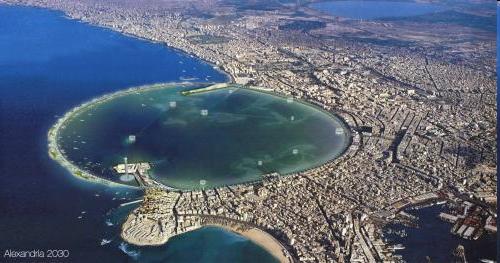